IN HARM’S WAYLaw Enforcement Suicide
Jeremy Romo and Scott Roach

St. Louis County Police Department
[Speaker Notes: Instructor welcomes the group, introduces him/herself, and talks about his/her commitment to LE suicide prevention.]
[Speaker Notes: This poster has been developed with the assistance of law enforcement focus groups and is available in the toolkit.
It makes a powerful statement.
You will notice that there is an area for you to add your contact numbers for your EAP, counseling services, peer support team, CISM, Chaplaincy contacts.
Post these throughout your agency.]
IN HARM’S WAY Partners
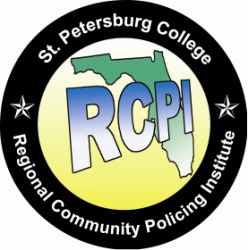 FL Regional Community Policing
Institute at St. Petersburg College
				                
United States Attorney’s Office
Middle District of Florida

U.S. Department of Justice 
Bureau of Justice Assistance
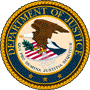 [Speaker Notes: Through this unique partnership, you can access free resources to assist you in developing prevention and postvention SOPs.]
Acknowledgements
This training would not be possible without the contributions of the following individuals:
Lt. Joshua Thomas Acker
Thomas Gillan
Dell P. Hackett
Eileen LaHaie, CPSI Executive Director
Laura Heisler, Coordinator
Andy O’Hara
Carlene Peterson, Ed.D. Curriculum Designer 
Donna Schulz
James D. Sewell, Ph.D.
John Violanti, Ph.D.
[Speaker Notes: A special thank you goes to the many contributors for this training. The training and manual were written for the Florida Regional Community Policing Institute (RCPI) at St. Petersburg College (SPC) under the direction of Executive Director Eileen LaHaie and Coordinator Laura Heisler with the assistance of Curriculum Designer Dr. Carlene Peterson.  Funding for this training was provided by a grant (# 2008-DD-BX-0688) through the Bureau of Justice Assistance, United States Department of Justice.

Please reference the Subject Matter Experts bios in the manual and on the Harm’s Way website.]
Learning Objectives
At the conclusion of this course, the student will be able to:
Understand the stress, pressures, and culture in law enforcement that can lead to suicidal ideation.
Identify behaviors and communication that should not be ignored.
Stress the importance of establishing department policy, protocol, and procedures.
How DoLaw Enforcement Personnel Die?
At the hands of bad guys

In accidents, including car crashes

By heart attacks

By their own hand
[Speaker Notes: Discuss each category briefly….Focus on last two.
Heart Attacks, Strokes, Diabetes, alcoholism and other drug abuse, obesity, suicide – all are by the officer’s own hand…lack of taking care of oneself, lack of asking for help when it’s needed.
Talk about the inherent stress in law enforcement – 
The culture that sometimes “eats its own”
There’s no balance in law enforcement work
Critical incidents
Cumulative stress
Shift work – 24/7
Off-duty relationship difficulties
Expectations of the public and the department
Substance abuse

69 LE officers died feloniously in the US each year during the 1990’s, but according to the National P.O.L.I.C.E. Suicide Foundation police suicides averaged more than 300 per year during the same time.  4 times the felony death rate.]
Suicide
A permanent solution to a temporary situation.

“The Forever Decision”
[Speaker Notes: We’ve discussed how cops die:  at the hands of bad guys; in accidents, including
g car crashes; and by their own hand (heart attacks, diabetes, alcoholism, suicide, to name a few)

How do we make sure our cops live…and live better, more productive lives on and off the job?
This slide is how suicide is often described, yet….

Talk about the fact that someone contemplating suicide, most likely is not able to make a rational decision.
Most of those who commit suicide are looking for a way out of the pain, a way to gain back control of their lives.
Describe this process as going down a long dark tunnel…there are ways out and possible solutions to the left and right of the tunnel, but the person cannot see them, does not realize that each door/path/hallway could lead to a viable solution. The further down the tunnel the person stumbles, the more the walls close in and the less able s/he is to see a way out.  Finally, the person has reached the point in the tunnel where the walls have closed in; s/he is totally hemmed in with no way out…the only solution this person is able to see anymore is suicide. The person cannot see the light at the end of the tunnel.  If help could have been given early on, near the beginning of the tunnel, that person most likely could have been saved.  It’s never too late to try and give help.  Take action immediately to stop a death.]
California Highway PatrolSuicide Video
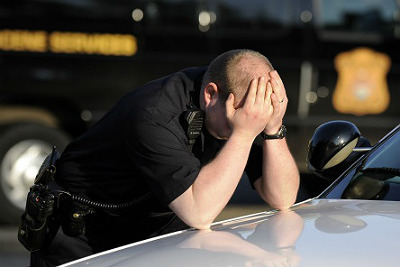 [Speaker Notes: Developed by the Los Angeles Sheriff’s Department, working with the USAF and DON, this video is based on their model, adapted for law enforcement.  
Role playing is helpful in preparing you to feel comfortable with this training and with your ability to help a fellow officer.
As you view the video, try to put yourself into each scenario and think of how you would handle the situation.  Role Playing may be used here to practice the methods.
We will be discussing both the QPR and AID LIFE models.]
The Experts Speak
[Speaker Notes: For additional information, check out the Resource materials and information found on the website.]
Brent E. Turvey
“Officers of the law are twice as likely to put a gun to their heads as be killed by someone else, and yet they are trained as if exactly the opposite were true.”

	“Police Officers: Control, Hopelessness, & Suicide”
[Speaker Notes: Discuss training at the academy, as well as in-service training.  Talk about the time spent at the firing range, Hogan’s Alley, the skid pad, the judo mats, preparing for felony stops, take downs, shoot outs, and other dangerous situations…all necessary and critical for survival.  

Then talk about the need for officer wellness training -- physical, mental and psychological wellness…..equally vital yet grossly underrepresented.

The training you are receiving today is developed to help fill that gap.

You will learn about the stress and pressures that can lead to suicide; how to identify a co-worker with symptoms of depression and indicators/behaviors of suicidal behavior; how to recognize the direct and indirect clues of those contemplating suicide; how to respond, using the QPR/AID LIFE model; resources, policies and procedures that need to be in place in every LE agency; prevention strategies and departmental programs; protocols and SOP for postvention and funeral should there be a suicide; the plight of survivors and how to help them; how to use the IHW toolkit to accomplish these goals.]
Ralph Slovenko
“Approximately 80 percent of suicides have communicated their intent…...”

	From the forward of Dr. John Violanti’s book, “Police Suicide: Epidemic in Blue”
[Speaker Notes: If 80% have communicated their intent, and the numbers of LE suicide are higher than Line of Duty’s, then why are there not programs in place to assist these officers? 
(We’ll talk about the research of Dr. Violanti in a few minutes…)

We’ll give you the skills to deal with the stigma attached to reaching out for help and the tools to assist a fellow officer in crisis to get that help.
Throughout the training, ask participants for their personal stories/thoughts.  Have they ever had a fellow officer, friend or family member talk about suicide?  Did they know what to say or how to handle the situation?
We’ll help you be prepared and help your agency to know what programs need to be in place to assist their employees.
Communication is key.]
Paul Quinnett, Ph.D.
“Although suicide is always complex and multifactorial, most experts feel the majority of suicides remain preventable.”  
	
FBI Law Enforcement Bulletin
[Speaker Notes: Dr. Paul Quinnett is a “Suicidologist”.

Through training, open discussion and departmental resources/programs, we can prevent the majority of suicides.
Ask the audience to discuss many of the factors that can lead to suicide.  Tell them we will get into a more in-depth discussion in a few minutes.
Every situation is different.

If most suicides are preventable, what do we need to be doing to prevent them?  And more importantly, since we know what we should be doing, why aren’t we doing it?

Talk about the need for options to assist those in crisis:  chaplaincy programs, EAP, Peer Support, CISM, psychological counseling with confidentiality, and other forms of assistance.]
Paul Quinnett, Ph.D.
“Now that we know suicide is preventable, the race is between education and tragedy.”
								QPR Institute
[Speaker Notes: That’s why this training is so vital.  
We’re losing the race, as only 2% of agencies nationwide have any kind of a prevention program in place.
We don’t begin to understand the dynamics of suicide nor the high rate among law enforcement, and yet the research and resources are there if we just take advantage of them.
Through this training, we’ll give you the knowledge and expertise to win this race.]
John Violanti, Ph.D.
Research through the University of Buffalo indicates the rate  of suicide for law enforcement is 17-21 per 100,000
Los Angeles County Sheriff  puts the law enforcement rate at 18 per 100,000
In comparison, the civilian rate is  approximately 11-12 per 100,000
		
	 		    The Los Angeles County Sheriff’s Department
[Speaker Notes: These are only guesstimates, based on what information researchers are able to glean.  Regardless of the statistics, one suicide is too many.

There is no requirement for LE agencies to keep and report statistics on LE suicide; there is no repository for this data, as opposed to UCR data being kept by the FBI.

The Center for Disease Control (CDC) quit keeping statistics by profession in 1998.
The only common resource now is the media/internet.

And, often times suicides are not reported as such.  Why would that be?  To protect the agency; to protect the family; to protect the victim.
Ask the participants how and why….suggestions:  
-Suicides are often reported as “accidental shootings” while cleaning a weapon
-One-car crashes are often reported as accidents
-Reckless and dangerous behavior is often not seen as suicidal behavior  
-The agency doesn’t want the stigma of having a suicide amongst their ranks
-The family will not receive PSOB benefits and may not receive life insurance benefits if it’s reported as a suicide
-They want to preserve the reputation and memory of the victim
-Liability…]
Factors in Law Enforcement Suicide
Responses by NYPD Survey:
Depression
Relationship conflicts or personal losses
Easy access to firearms
Drug and alcohol abuse
Financial difficulty
Internal investigations
Media
[Speaker Notes: Based on the factors in Law Enforcement Suicide provided through the NYPD Survey and the statement from Hans Selye, one of the world’s leading experts on stress, police work is “the most stressful occupation” . 

Discuss with class why…  
-We choose to put ourselves in harm’s way
-We allow ourselves to be victimized
-We run towards violence and traumatic situations, not away.
-There is no balance in LE work.]
Facts, Statistics, Truth, and Myth
Law Enforcement Culture
[Speaker Notes: What factors influence the law enforcement culture different from the general population?

A major challenge to the use of statistics now and in the past for Law Enforcement Suicide has been the accuracy of the collection.  The same applies for the use of statistics in reporting domestic violence, divorce, substance abuse, depression, etc. The same holds true for other areas.  How often do mental illnesses, substance abuse, etc get diagnosed or counted if LE officers are reluctant to get treated.  Our point in presenting the following section should be these areas are a problem in the profession and getting accurate statistics is difficult due to the dynamics and code of silence (shame, etc) within the profession.  Most of us in law enforcement will know intuitively within our departments that the “real” story is that these issues are a lot more prevalent than the statistics suggest.  We are presenting what is available at this time for awareness.
Our philosophy in this training has always been that even one LE suicide is too many...our focus on awareness, prevention and intervention is what will save lives!!!

Robert Douglas:  National POLICE Suicide Foundation
“If a 747 airliner with approximately 300 passengers on board crashed each year the FAA would ground 747’s until the problem was discovered and corrected, yet we lose 300 police officers every year to suicide and we think that is just the cost of doing business”.]
Culture
Cynicism

Hyper Vigilance
[Speaker Notes: Cynical – Contemptuously distrustful of human nature and motive.  Webster Definition

Why do we become cynical?  Why might we become distrustful of human nature?  SURVIVAL MECHANISM.   It keeps us alive.

Unfortunately we often cannot turn this off and what keeps us alive at work causes problems at home.

Cynicism Ratio page 26 of emotional survival for Law enforcement.  (Bullshit Test)

Hyper vigilance – an enhanced state of sensory sensitivity accompanied by an exaggerated intensity of behaviors whose purpose is to detect threats.  Often also accompanied by a state of increased anxiety which can cause exhaustion.

perceive the world as potentially violent to survive on the streets.  Viewing the world through a threat based perspective.
Officers are exposed every day to a series of unknown events, any one of which could be perfectly harmless or lethally dangerous.]
Culture
The suicide rate for police officers is higher than the homicide rate. 

What is the true survival skill we seem to be missing?
[Speaker Notes: Given this fact, why is it that so little is being done?  

What changes need to occur?  

How can we protect and serve for community wellness, if we are not well ourselves?]
Law Enforcement Culture
Stigma holding employees back from seeking help:
Losing the badge and gun
Being branded as weak
Placed on the rubber gun squad
Alienated from peers
Hidden problem
Culture message: “We don’t talk about suicide!”
We solve problems, fear of losing control

Hackett, D. & Violanti, J. (2003). Police Suicide: Tactics for Prevention
[Speaker Notes: Discuss the STIGMA attached to reaching out for help….what are the fears?
-Losing the badge and gun
-Being branded as weak
-Placed on the rubber gun squad
-Alienated from peers
Because of this STIGMA, law enforcement as a whole does not train on the survival skills necessary for mental/psychological wellness, yet the job is packed with cumulative stress and trauma, critical incidents, shift work, sleep deprivation, unrealistic expectations, lack of balance, etc.

In Police Suicide: Tactics for Prevention, Chapter 3, Clark and White discuss the difficulty of law enforcement seeking help for problems.  Suicide is a long hidden problem.  Many departments do not keep records on completed suicides within their department. Many people still view suicide as disgraceful, cowardly, dishonoring, a weakness, or a failure.  “How likely is it that a peace officer will come forward to talk about something that is so clearly taboo and that may be generating considerable shame?” (p.17).  

Employees have concerns about confidentiality with mental health treatment:  sometimes a grain of truth in treatment agencies reporting data back to the LE agency.  The fear of job loss, although traumatic for every person, can be particularly traumatic for peace officers who identity so strongly with their job.  To most peace officers, being a cop is not only what they do, but defines a large portion of who they are as a person.  These fears, whether real or just perceived, can interfere with an LEO seeking assistance. 

Emotional Survival for Law Enforcement Mindset Exercise page 22.]
Myths and Facts
MYTH	No one can stop a suicide, it is			inevitable.

FACT	The majority of people in crisis who get the help they need will never be suicidal again.
[Speaker Notes: QPR and AID LIFE work.  You can stop a suicide with the right tools and the willingness to get involved. 

 Study the materials you’ve received.  Keep them with you.  As law enforcement professionals, we are driven to take action.  With these tools, we can offer help and prevent a suicide.

You don’t need to be an expert, counselor, or psychologist.  You are a first responder.  You need to know first steps and how/where to refer for help.]
Myths and Facts
MYTH	Once a person decides to complete 		suicide, there is nothing anyone 			can do to stop them.

FACT		Suicide is viewed as the most 			preventable form of death and 			almost any positive action may 			save a life.
[Speaker Notes: Take that action….follow your gut instinct.

Ask a question….save a life!

This is why we’re holding this training. 

Go online to http://policesuicide.spcollege.edu to read and learn more about law enforcement suicide.  

You can go on other web pages through this source to talk with other officers, survivors and concerned others. 
 
Take advantage of these resources so that you feel comfortable as an instructor, or reaching out to help a fellow officer, or if you feel that you need help yourself.  

Much of the information you need is on the brochure and buddy card that you have been given.  Personalize these to your locality.]
Myths and Facts
MYTH	Only Experts can prevent suicide.

FACT	Suicide prevention is everybody’s   		business and anyone, with training, 		can prevent the tragedy of suicide.
[Speaker Notes: You are being trained on the indicators, so that you know what you are seeing.
You are being asked to take action to prevent a suicide.
You are being prepared on how to take the initial action….we are “first responders.”
You are being given the resources to know who the experts are to refer this person for additional help. 
Learn who experts/resources are in your area.  Personalize/localize materials.]
Myths and Facts
MYTH	Confronting a person about suicide 		will only make them angry and 			increase the risk of suicide.

FACT		Asking someone directly about 			suicidal intent lowers anxiety, 			opens up communications, and 			lowers the risk of an impulsive act.
[Speaker Notes: Open communication, letting the person know you care, reaching out to help can reduce the risk of suicide.

It’s not so much what you ask, but that you ask.

Say…”I want you to live.” or “I’m on your side….we’ll get through this together.”
If in doubt, don’t wait.
Be persistent, even if the person is reluctant.
Find a private setting to talk.
Allow the person to talk freely.
Give yourself plenty of time.
Know what resources you have.
Don’t leave them alone.]
Myths and Facts
MYTH	Suicidal people keep their plans to 		themselves.

 FACT		Most suicidal people communicate 		their intent to someone within one 		week of completing suicide.
[Speaker Notes: As we said much earlier, research show that 80% of suicidal people have communicated their intent (Ralph Slovenko).
Behaviors also communicate intent.  Be aware of indicators.
Be aware!
Be prepared to help.]
Myths and Facts
MYTH	Those who talk about suicide just 		won’t do it.

 FACT		Those who talk about suicide may 		try or even complete an act of self 		destruction.
[Speaker Notes: It would be a huge mistake to not take what someone says seriously.
Often, suicide starts out as just a brief THOUGHT; then it becomes an OPTION; then a better and better OPTION; then it looks like the BEST WAY OUT; and, finally, it looks like the ONLY WAY OUT.
Don’t  wait for it to go that far!  Intervene at the first signs.
Further down this road s/he goes, the less able to think rationally.]
The Realities of Depression…
The #1 cause of  completed suicide
The common cold of modern life….

Has biological foundations - Serotonin
Very highly treatable if detected and acknowledged
Wishing to be dead is a frequent symptom of untreated depression
[Speaker Notes: Untreated depression is the primary cause of suicide….
Yet, few who suffer from depression are diagnosed; few receive any treatment; most who are treated do not receive adequate treatment for depression….
Neil Hibler, a police psychologist in MD found certain commonalities:
          - The failure of officers to realize their need for assistance;
          - The failure of colleagues to realize their capacity to help; and,
The failure of departments to provide adequate services at the appropriate time.

Do not ignore!!]
The Realities of Alcohol
MYTH	25-30% of LEOs abuse alcohol on a regular basis, considerably higher than the general population

FACT	Prevalence in general population:
		42% for males
		20% for women
	Prevalence in law enforcement:
		9% in law enforcement
		8 other professions show significantly higher 	rates. 

Dept. of HHS study (2002-2004)
The Realities of Alcohol
Alcohol dissolves the “wall of resistance” that often keeps suicidal individuals alive.
Alcohol is found in the blood of most completed suicides – whether or not they were problem drinkers.
ALCOHOL MAKES DEPRESSION WORSE!
[Speaker Notes: Discuss Choir Practice and other drinking behaviors of law enforcement.
Discuss prescription drug abuse, steroids,  pain killers, sleeping aids, and other drugs of choice.
Talk about the dangers….
Alcohol abuse and suicide link…]
The Realities of Divorce
MYTH 	Law Enforcement Officers have a 			significantly higher divorce rate 				than 	other professions.

FACT		Approximately 40-50% of all new 			marriages end in divorce. 
		Some professions have a higher than average 	rate of divorce, but not law enforcement.  	Most significant factor: where you live
						CDC & the Dept. of HHS
[Speaker Notes: Where do you live?  What state?]
Facts and Statistics
United States Law Enforcement Personnel as of October 2000:

708,000 Full Time Sworn Officers (State, County, and City) 

U.S. Department of Justice
Bureau of Justice Statistics – Oct. 2002
[Speaker Notes: Let’s do some simple calculations just looking at local/state law enforcement as a base number.
And of course, when you calculate federal law enforcement in as well, the numbers would swell…. 
Bear in mind, that there is no method for collecting data on law enforcement suicide, but let’s look at what the experts have to say….
Discuss research of Dr. John Violanti]
Facts and Statistics
At 700,000 + Sworn Law Enforcement Officers
At 18 per 100,000 the yearly total would be 126 to 130 law enforcement suicides per year
At 21 per 100,000 the total would be 147
[Speaker Notes: Statistics vary widely, depending on which “expert” is speaking
 Some say 8 times the number of Line of Duty deaths
 James Herndon wrote in the FBI’s Suicide & Law Enforcement, “Everyday, somewhere in America, a law enforcement officer commits suicide.”

However, even one death is too many when it is so highly preventable.
Yet, little is being done to prevent this total from rising….
Also of grave concern is the climbing rate of murder-suicides.  
Given these facts, why is it that less than 2% of the agencies nationally have training or programs in place?]
Leaders, Supervisors, and Managers
Obtain suicide prevention training for your agency.
Make sure that information about suicide prevention is available to all staff.
Be aware and encourage the use of resources such as chaplains, peer support, Employee Assistance Programs (EAP),  and psychological services/counseling.
Ensure that your employees feel they will be given assistance and support when they bring a problem forward.
[Speaker Notes: Changing the organizational culture necessitates dealing with many issues.  A successful organizational response requires training.  Not only must employees understand the issues, they must be able to recognize warning signs within themselves and their peers.  As important, managers and supervisors must be able to identify the warning signs among their employees, understand methods by which successful intervention can occur and feel that their support of their personnel is both applauded and encouraged by agency executives. Incorporate suicide prevention and stress management training from the beginning of the employee’s career all the way through the career, in annual training.  (James D. Sewell, “Police Suicide: an Executive’s Perspective”)]
Leaders, Supervisors, and Managers
Tips for coping
Cherish your family.
Congratulate yourself on victories.
Create an outside hobby.
Celebrate the good things in life.
Eat healthy and exercise regularly.
Remember your priorities in life: Your job should not define who you are, but rather be something that you do.
[Speaker Notes: Tips for supervisors for themselves and to pass along to staff.]
Leaders
Leaders : you cannot distance yourselves from your officers in time of crisis nor can you afford to send the message that you simply do not care. 

We must assure that our personnel hear the message from our leadership loud and clear…

It takes courage to ask for help --   
Be courageous!
[Speaker Notes: Stress/trauma is an expected and acknowledged part of our law enforcement profession.  In its most extreme form, stress is magnified especially when combined with an emotional crisis in the employee’s personal life.  
Temper firm management with compassion.
It takes Courage!  Be Courageous!]
Signs and Signals
Signs
Poor appetite
Weight loss
Sleep disturbances
Loss of interest in hobbies & activities
[Speaker Notes: Suicidal behavior is the result of a medical condition, not a sign of weakness or a character defect.
These are some of the indicators/symptoms of a major depressive episode (MDE)…
It is believed by psychologists that if a person suffers from 4 of these symptoms, s/he most likely is suffering from a MDE
These are signs/indicators that tell us someone is in crisis.]
Signs
Loss of energy
Feelings of worthlessness
Difficulty concentrating
Repeated thoughts of suicide
[Speaker Notes: If you see someone you know exhibiting some of these symptoms, it’s time to get involved & AID LIFE.
Psychological/mental problems take their toll physically, as well.
Don’t ignore these signs.]
Signs
Appearance-neglected
Behavior-fatigue
Mood/affect-down
Perceptions/illusions
Thinking slowed
[Speaker Notes: Physiological, psychological, and socio-cultural manifestations from stress…
Behavior, physical attributes, personality shifts are all visible.  
Reports not as sharp; Handwriting sloppy.
Never ignore and always question out-of-character comments and behavior.]
Situational Precipitators
Being terminated or an IA investigation
Recent unwanted move
Loss of any major relationship (red flag)
Death of a close loved one or cherished friend especially if by suicide
Diagnosis of a serious or terminal illness
Sudden unexpected loss of freedom/fear of punishment
Anticipated loss of financial security
Loss of a cherished therapist or counselor
A fear of becoming a burden to others
[Speaker Notes: Times that an officer should be watched closely or monitored….
Traumatic, stressful times for an officer…
Are there other situations you can think of?
 
“We are the barbed wire that separate the sheep from the wolves.”  (A quote from an unknown peace officer)
If we do not deal with the stress of LE, then this wire becomes stretched to the breaking point and an officer may become involved in criminal behavior, domestic violence, alcohol and other drug abuse, and/or suicide.

Talk about when most unpleasant agency memos are released or when someone might be notified of an IA investigation – Friday at 5 PM.  This leaves the situation to fester over the weekend until administration and other internal staff return on Monday morning.  This can lead to out-of-control behavior that’s not being monitored; no assistance is being given.
Consider the repercussions of agency decisions.]
Direct Verbal Clues
“I’ve decided to kill myself.”
“I wish I were dead.”
“I’m going to commit suicide.”
“I’m going to end it all.”
“If (such and such) doesn’t happen I’m going to kill myself
[Speaker Notes: Never ignore and always question out of character comments and behavior.  
When you hear an officer make these types of comments, take them very seriously.  
Find a quiet place to sit down and talk with the officer.  Don’t wait!
Spend the time necessary to assist the person in crisis.    
Do intervene…remain calm.
Help define the problem; be an active listener.
Focus on central issue; emphasize the temporary nature of the problem.
Ask the question…Have you been thinking of killing yourself?  What has been keeping you alive so far?  What does the future hold for you?  
It’s not so much how you ask or what you ask, but rather that YOU ASK!
Don’t overlook the signs…don’t do nothing.
Don’t sound shocked or offer empty promises.
Never debate morality.
Don’t leave the person alone.]
Indirect or “Coded” Clues
“I’m so tired of life I just can’t go on.”
“My family would be better off without me.”
“Who cares if I’m dead anyway.”
“I just want out.”
“I won’t be around much longer.”
“Pretty soon you won’t have to worry about me.”
“I’m worth more dead than alive.”
[Speaker Notes: Take these comments seriously….veiled comments carry the same potential as the more direct comments.]
Behavioral Clues
Any previous suicide attempt
Stockpiling pills
Co-occuring depression, moodiness, hopelessness
Putting personal affairs in order
Giving away prized possessions
Sudden interest or disinterest in religion
Drug or alcohol abuse or relapse after period of recovery
[Speaker Notes: Remember the behaviors we discussed earlier?  
Don’t ignore these signs.
Trust your gut instinct.  
Take action.
Get help.]
Don’t Ignore These Behaviors
May be more aggressive when handling serious calls or situations – risk-taking behavior
Seems more agitated or nervous
Sends letters or communications to close friends outlining wishes if, “something happens to me.” 
Seems to lose their love of the profession;  becomes disillusioned
Gives away possessions
Has tried to commit suicide before
[Speaker Notes: Can you think of other behaviors?
Don’t ignore!
The more clues and signs observed, the greater the risk.
Take all signs seriously.
Trust your gut instinct.  Law enforcement personnel have superb instincts.
Take action.]
Suicide Clues and Warning Signs
The more clues and signs observed, the greater the risk.
Take all signs seriously.
[Speaker Notes: Be aware.  Be vigilant.  Take action to save your fellow officers.
Respond early; don’t ignore; you may not have another chance.]
Intervention Strategies
A.I.D. L.I.F.E.
QPR
Peer Support Program
[Speaker Notes: The basics of intervention…What you must know…]
AID LIFE In-Service Training
Developed by The Los Angeles County Sheriff’s Department Psychological Services.

In-Service Training/Roll Call Training.
[Speaker Notes: Based on the military model (USAF and DON)
Foundation of the Rolling Back Up video
Rolling back up for a fellow LEO in distress means taking action to keep them alive.
Cops are rarely wrong if they get a feeling that somebody is suicidal.
Why would you hesitate?
You wouldn’t hesitate to roll back up for a fellow officer, even if it put our own life at risk.  Officers roll back up for each other all the time; it’s what we do.
Yet, officers are paralyzed to take action, even though the threat is real, if a fellow LEO has emotional problems and/or experiences suicidal thoughts of actions.
Consider it an honor that you are in the position to intervene.  There is a reason.
These programs work!!
AID LIFE was initially developed by the military and then adapted to law enforcement.  It has been tested, evaluated, and proven to be effective.  This program was put in place within the Los Angeles Sheriff’s Department years ago and has been a major factor in the reduction of suicides.  
You saw the “Rolling Back Up” video that gives you the tools you will need.]
ROLLING BACK-UP VIDEO
A.I.D.  L.I.F.E.
A	= ASK
 I	= INTERVENE
D	= DON’T KEEP IT A SECRET

L	= LOCATE HELP
I	= INFORM
F	= FIND SOMEONE
E	= EXPEDITE
[Speaker Notes: As seen in the video, “Rolling Backup”…
ASK the Question, “Are you thinking about hurting yourself?”  “Are you thinking about suicide?”
INTERVENE immediately.  Take action Listen and let the person know s/he is not alone.
DON’T keep it a secret.
LOCATE help.  Seek out a professional, peer support person, chaplain, friend, family member, supervisor.
INVOLVE command.  Supervisors can secure immediate, long-term assistance.
FIND someone to stay with the person now.  Don’t leave him/her alone.
EXPEDITE.  Get help now.]
QPR Institute1-888-726-7926http://www.qprinstitute.com
Paul Quinnett, Ph.D, Founder and Director
Suicide Prevention and Intervention Training Strategies.
The QPR Model
[Speaker Notes: Developed by Dr. Paul Quinnett, the QPR model is easy to remember.  Both models net the same results…merely an acronym to help you remember.
Discuss QPR Institute and Instructor Certification
Basic QPR Law Enforcement “Gatekeeper” Training
QPR Law Enforcement Suicide Prevention Video]
QPR
QPR is not intended to be a form of counseling or treatment.

QPR is intended to offer hope through positive action.
[Speaker Notes: Communication is key….
LISTEN….LISTEN….LISTEN !!
Be an active listener…rephrase their thoughts so they know you’re listening and that you understand their problems. 
Stay close to the person.
Never leave the person alone.
Get them into competent mental health counseling.
Know what resources are available so that you can get help. 
Don’t hesitate to get involved….take the lead.
Get others involved.  Ask the person who might help.
Family?  Friends?  Brothers/Sisters?  Clergy?  Physician?  Chaplain?]
QPR
Question the meaning of suicidal communication.
Persuade the person to get help.
Refer to competent counseling.
Q = QuestionAsk a Question…Save a Life!
Tips for asking the suicide question…
If the person is reluctant, be persistent.
Find a private setting for your talk.
Allow the person to talk freely.
Give yourself plenty of time.
Know what resources you have
counselors names and numbers, etc.
[Speaker Notes: “Are you thinking of killing yourself?”
Be prepared for the answer… Stay calm.  Don’t be shocked.  Don’t be judgmental. 
Buddy Card should be in your wallet….Handy, available resource with all the contact information.
Active Listening.]
The Suicide QuestionDirect Approach
“You know, when people are as upset as you seem to be, they sometimes wish they were dead.  I’m wondering if you feel that way too?”
“I’m concerned about you. You’ve looked depressed lately. Have you been thinking of killing yourself?”
“Are you thinking about killing yourself?”
(If you can’t ask the question, find someone who can)
[Speaker Notes: Suggested approaches….Again, find what works best for you.
Stress the importance of role playing.
The Rolling Backup video gives ideas on how to role play…how to respond to a fellow officer in need.  Practice!]
The Suicide QuestionLess Direct Approach
“Have you been so unhappy lately that you have been thinking of ending your life?”

“Do you ever wish you could go to sleep and never wake up?”
[Speaker Notes: Find what works best for you.  
Practice and role play with your peers so that you are comfortable asking the questions, being an active listener, and getting help.]
How NOT to Ask the Question
“You’re not suicidal are you?”

“You’re not going to do something stupid are you?”
[Speaker Notes: Do not be judgmental.
Do not moralize, criticize.
Stress how to ask the question.]
P = PersuadeHow to persuade someone to stay alive
Listen to the problem with your full         attention.
Remember, suicide is not the problem, only the solution to a perceived insoluble problem.
Do not rush judgment.
Offer hope in any form.
[Speaker Notes: Remain calm.  Don’t sound shocked.
Be an active listener; help define the problem; rephrase his/her thoughts.
Focus on the central issue.
Emphasize the temporary nature of the problem.
Don’t offer empty promises.
Never debate morality.
Never leave the person alone.
Don’t remain the only one helping.
Officer safety.  We survive on making quick judgments, but this is not the time.  Don’t use your yardstick to measure someone else’s pain.]
P = PersuadeThen Ask:
“Will you go with me to get help?”

“Will you let me get you help?”

Your willingness to listen and help
can rekindle hope
and make all the difference!!
[Speaker Notes: Persuading the officer to get help is key.]
R = Refer
Suicidal people sometimes feel they can’t be helped so you may have to do more.

The best course is getting a commitment from them to accept help, and then making arrangements for that help.
[Speaker Notes: Use your powers of persuasion.
Know where and how to get help.  Be knowledgeable….Be prepared.
Don’t just send them to get help, but offer to go with them….and go!

Assure your agency has help in place.
Assure every employee has a buddy card with resource contact information.]
For Effective QPR
Say, “I want you to live, or “I’m on your side… we’ll get through this.”

Get others involved. Ask the person who else might help.  Family? Friends? Brothers or Sisters?  Clergy?  Physician?
[Speaker Notes: Offer to work with whoever will be assisting the person toward recovery.
Follow up…simple visit, phone call, or card.
Let the officer know you are thinking about him/her and that you care about him/her.
Caring may save a life.
Team effort: Key word is WE.]
REMEMBER…
How you ask the question
is less important than
that you ask.
[Speaker Notes: Any positive action may save a life.
We are giving you ideas of how to ask, but you must find what’s comfortable for you.]
Peer Support Program
We are our brothers’ and sisters’ keepers.
We DO take care of our own.
Trained peer support can assist fellow officers and employees in crisis.
[Speaker Notes: Law Enforcement Family.]
Peer Support Training
Communication skills
Recognizing a crisis and what to do
Understanding depression and its dangers
The suicide risk
Substance abuse issues
Assessment and referral techniques
Critical incident stress intervention and de-briefing procedure
[Speaker Notes: In Hackett & Violanti (2003, p. 10), the prevention of suicide requires a strong support system.  Trusted co-workers are usually natural listeners and very adept at communication skills.  In structured law enforcement peer support programs peer counselors are formally trained by mental health professionals in topical areas such as counseling skills, crisis theory and intervention, early warning signs of prolonged or acute stress, suicide assessment, alcohol and substance abuse, and matters of confidentiality.  The peer counselors’ mission is to provide a confidential outlet and then decide whether further referral to a mental health professional is necessary.  
Peer support personnel never attempt to conduct clinical therapy.  
Like other specialty units within an agency (SWAT, Negotiation teams, Bomb Squads, etc.), the success or failure of the unit depends on the selection of only the best and most qualified for the assignment.  Those selected must be trusted and held in high esteem by their co-workers, and sensitive to multicultural issues.  Anything less than the most respected and trusted person can doom a program to failure. 
Understand the limitations of peer support.  Referrals to clinical help may be needed.]
Peer Support Program Benefits
Decreased absenteeism
Positive effect on morale - shows management cares
Is cost effective
Increase productivity
Very Important!!
In a suicide intervention, you will use  your communication skills.
Patience, compassion, understanding, and listening skills will all come into play.
INSURE you have a plan in place and a competent, qualified mental health professional identified.
REMEMBER…
The closer someone is to attempting suicide the more resistant they may be in accepting help. 
You must be patient and persistent.
Don’t give up!!
During an intervention, you may have really thrown in the “monkey wrench” as they have made their “decision” and are  “at peace.”
[Speaker Notes: Use all your powers of persuasion.
Remember the tunnel of depression that this person has stumbled down….unable to see the path and doors to help; unable to see viable solutions; unable to trust; unable to think rationally.
Don’t give up!]
Good News!
Since almost all efforts to persuade someone to live instead of attempt suicide will be met with agreement and relief, don’t hesitate to get involved or take the lead.
[Speaker Notes: In most cases, a person does not want to commit suicide.
A study was done of those who survived jumping off a very high bridge in an attempt to kill themselves.  Every one of the survivors said they regretted the decision the moment they jumped.  They were very grateful to have survived and did not attempt such an action again.
Don’t do NOTHING!!  You will not regret getting involved.]
Very Important!!
When the crisis has stabilized,
get debriefed for your own peace of mind!!
[Speaker Notes: Very important for YOU!
Take care of yourself.  Care for the caregiver!]
IN HARM’S WAYResource Materials
http://PoliceSuicide.spcollege.edu
[Speaker Notes: This webpage is full of resources to assist you….at no cost.
There are articles, books, treatises, and the FBI’s Suicide and Law Enforcement publication. 
There are hyperlinks to the above mentioned organizations’ web pages and others.
There are materials to be personalized and localized for your agency to use.
There are web pages for officers and survivors to talk amongst themselves and offer support for each other.
PoliceSuicide.SPCollege.edu is fluid, transitional, cutting-edge, current.
CHECK THE WEBPAGE FREQUENTLY…
It is always in a state of flux, being updated frequently with new information and new resources.
Let’s review some of the prevention materials that are especially designed to be localized/personalized and reproduced for use within your agency.
There is no cost to use these materials.
There is a disclaimer on the page that is entitled “How to use this toolkit” which you can show to a printer to assure you have permission to reproduce these materials.]
Resources
Employee Assistance Program (EAP)
Police Chaplains
Critical Incident Stress Debriefing Team
Peer Support Unit
Survivors of Law Enforcement Suicide (SOLES) – Teresa Tate, Founder
Law Enforcement Wellness Association – Dell Hackett, Executive Director
[Speaker Notes: There is help as you look at policies, procedures, and protocols.
There are resources who can help.]
Resources
IACP Preventing Law Enforcement Suicide:  A compilation of Resources and Best Practices CD http://www.theiacp.org/PublicationsGuides

SSPBA Behind the Badge Programhttp://www.PBFI.org 

Badge of Life, Andy O’Harahttp://www.badgeoflife.com

Pain Behind the Badge, Clarke Parishttp://www.thepainbehindthebadge.com
In Crisis Now?
Call 1-800-SUICIDE (1800-784-2433)

Local Suicide Hotlines?

Develop and know your resources before you need them!
[Speaker Notes: Repeat: That this is a class on how to prevent suicide not to prepare participants to be counselors.  They should be “first responders” to their fellow officers and know how to AID LIFE – questioning, persuading, and referring a colleague to get help when needed.
Discuss resources in the immediate area should someone be in crisis.  

Ask the participants what resources are available in their area.  Advise them to be aware of those resources. 

Ask if their agency has a chaplaincy program, EAP, CISM, Peer Support program, or psychological/counseling services.]
[Speaker Notes: This poster has been developed with the assistance of law enforcement focus groups.
It makes a powerful statement.
You will notice that there is an area for you to add your contact numbers for your EAP, counseling services, peer support team, CISM, Chaplaincy contacts.
Post these throughout your agency.]
[Speaker Notes: This brochure is especially designed for supervisors.  
You will notice that it has a space to add your contact information, as well.
This brochure should be given out at Command Staff meetings with a discussion by leadership on their responsibility and why they should be aware and take action. 
All managers and supervisors should be trained and given this brochure.
This training should be reinforced regularly/frequently.
Tips and information could be added to the department newsletter if one exists.  Use the information from the website, http://policesuicide.spcollege.edu, for ideas and toolkit assistance. 
Supervisors and managers could email tidbits of information to their staff/squad frequently.
It is critical that we erase the stigma of reaching out for help.
Only through frank and open discussion can we dispel the myth that it’s a sign of weakness to ask for help for psychological and/or mental problems.]
[Speaker Notes: The brochure addresses the responsibilities of supervisors; it lists some of the risk factors and indicators of suicidal behavior.
It gives information the supervisor can use when talking to line staff or his/her squad.]
[Speaker Notes: This brochure urges every officer to roll backup for his/her fellow officers.
This is applicable for all first responders.  
Don’t neglect to use these materials for dispatchers and others within your agency….all are exposed to the stress of this job.
The AID LIFE acronym is included to help personnel remember the steps.
Critical information about suicide, along with tips for coping is included.]
[Speaker Notes: Inside the brochure is information on why people commit suicide, what to look out for, how and why to respond, what to say and do to help.
These should be given out to all personnel at annual Suicide Prevention Training.
Frequent, frank discussions should follow.
Again, we must erase the stigma to reaching out for help.
Officers must know that it’s okay to ask for help.
Remember our mantra:  
“It takes courage to ask for help.  Be courageous.”
We should never hesitate to roll backup for a fellow officer, no matter what the cause or what the reason.
Ask A Question – Save A Life.]
The Buddy Card
[Speaker Notes: These buddy cards should be localized with emergency telephone numbers and printed for every member of the agency, sworn and non-sworn, to carry in his/her wallet.  Additional cards should be prominently displayed for staff to pick one up if they misplace the one they have.
This card could be the difference between taking action and not knowing where to turn.
Reinforce the message frequently.]
Please Remember
PLANT THE SEEDS OF HOPE. 

HOPE HELPS PREVENT SUICIDE.

It takes courage to ask for help.  
Be courageous!
[Speaker Notes: We ask you to take simple action.
Officers are used to being in control.  Depression and other mental conditions lead to a sense of helplessness and hopelessness.
Depression and other mental illness is a medical condition, not a sign of weakness or character defect.
Plant the seeds of hope.  You don’t have to be miserable…You don’t have to die….there is hope!!]